Resultat av det Afa-finansierade forskningsprojektet
Socialsekreterares arbetsvillkor 
-vad bidrar till arbetstillfredsställelse och stabilitet? 

Projektledare Pia Tham, fil dr
Akademin för socialt arbete och psykologi,
Högskolan i Gävle
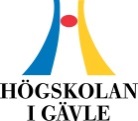 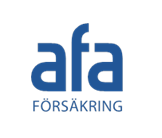 Innehåll
Presentation av de viktigaste resultaten av forskningsprojektet:
De 5 delstudierna (metod, viktigaste  
     resultat)  
b) Vilka forskningsmässiga utmaningar kan   
     identifieras?
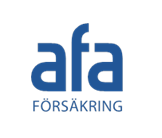 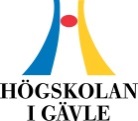 2020-12-11
Pia Tham, Akademin för Arbetsliv och Hälsa, Högskolan i Gävle
2
Delstudierna:
a) Uppföljning av en enkätundersökning bland socialsekreterare som arbetar med barn och unga -vintern 2002/2003 (n=309) 
-vintern 2013/2014 (n=349)  
(3 delstudier)
b) Gruppintervjuer med socialsekreterare i 6 grupper där många arbetat kvar länge och är nöjda
c) Individuella intervjuer med 42 arbetsledare
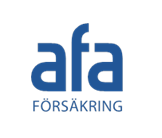 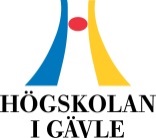 2020-12-11
Pia Tham, Akademin för Arbetsliv och Hälsa, Högskolan i Gävle
3
Den uppföljande enkätundersökningen vintern 2013/2014
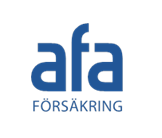 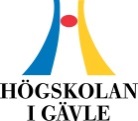 Syfte
Hur har arbetsvillkoren för de socialsekreterare som arbetar i de tidigare undersökta kommunerna och stadsdelarna förändrats mellan 2003 och 2014? 
Vad bidrar till arbetstillfredsställelse och stabilitet i dessa arbetsgrupper?
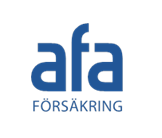 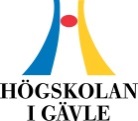 5
5
2020-12-11
Pia Tham, Akademin för Arbetsliv och Hälsa, Högskolan i Gävle
5
Genomförande
Personligt besök i alla arbetsgrupper vid ett tillfälle då grupperna var samlade till ett ordinarie möte
309 enkäter besvarades 2002/2003 (bortfall 3%)
349 enkäter besvarades 2013/2014 (bortfall 19%)
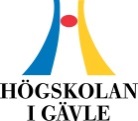 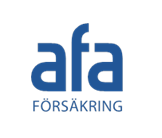 2020-12-11
Pia Tham, Akademin för Arbetsliv och Hälsa, Högskolan i Gävle
6
[Speaker Notes: Alla som arbetar med utredningar av barn och/ eller ungdomar i hälften dvs 12 kommuner och hälften dvs nio stadsdelar inkluderades i studien.

Urvalet gjordes så att både välbärgade, utsatta och ”mellanområden” finns med.

Jag gjorde så att jag besökte de aktuella arbetsgrupperna vid ett tillfälle då de var samlade till ett ordinarie gruppmöte-just för att fånga upp så många som möjligt. Det kändes bra att få träffa alla soc.sekr som deltog i undersökningen och även att få möjlighet att förtydliga anonymitet och kunna besvara ev frågor. Innan jag kom hade soc sekr förstås fått info från sin arbetsledare om studien och att jag skulle komma. Det var också bra att få en inblick i hur det såg ut när man fyllde i enkäten, att man satt lite avskilt etc.  

Tack var denna insamlingsmetod blev bortfallet mkt lågt. Jag var glad över att jag och enkäten blev väl mottagna, det var i stort sett bara positiva kommentarer. Många som tyckte att det var bra att denna undersökning gjordes etc.]
QPS Nordic
Mätinstrument utarbetat av arbetslivsforskare i Norden (Dallner et al., 2000)
Framtaget för att mäta psykologiska, sociala och organisatoriska förhållanden i arbetslivet
Består av ca 160 frågor
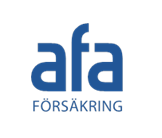 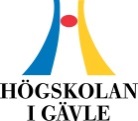 2020-12-11
Pia Tham, Akademin för Arbetsliv och Hälsa, Högskolan i Gävle
7
[Speaker Notes: Enkäten är baserad på ett mätinstrument som heter QPS Nordic. Det består av sk.likert skalor där svarsalternativen finns i en femgradig skala från mkt ofta/alltid till mkt sällan /aldrig eller väldigt mycket till väldigt lite etc. Några öppna frågor finns också och andra frågor som berör just soc sekr arbete /som handledning, samverkan) har lagts till medan andra som är ovidkommande som berör t.ex mer fysiskt tunga arbeten har tagits bort. 

Vi tilltalades av det här mätinstrumentet eftersom det fanns en möjlighet att nyansera svaren väldigt mycket.]
Innehåll QPS Nordic
Skalor:
Arbetskrav och kontroll i arbetet
Rolltydlighet/rollkonflikter
Skicklighet i arbetet
Stöd från arbetsledare och kollegor 
Ledarskap 
Organisationsklimat  
+ ett flertal enskilda frågor
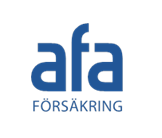 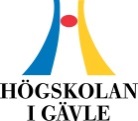 2020-12-11
Pia Tham, Akademin för Arbetsliv och Hälsa, Högskolan i Gävle
8
[Speaker Notes: Det här är de dimensioner som mäts i enkäten. De är i sin tur uppdelade i index (som i sin tur består av ett antal frågor),  t.ex arbetskrav innehåller både kvantitativa krav och inlärningskrav, ledarskap innehåller flera aspekter av ledarskap som rättvist ledarskap, uppmuntrande ledarskap etc.]
Resultat
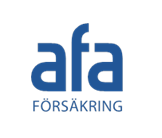 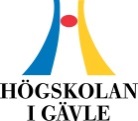 2020-12-11
Pia Tham, Akademin för Arbetsliv och Hälsa, Högskolan i Gävle
9
Två övergripande mönster
Arbetsvillkoren har försämrats i flera avseenden mellan 2003 och 2014 och mest för socialsekreterare med kort yrkeserfarenhet och för socialsekreterare i de mest utsatta områdena. 
Arbetet har blivit mer specialiserat och tydligt avgränsat - man utreder.
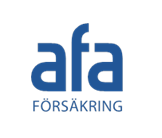 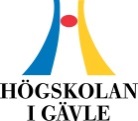 2020-12-11
Pia Tham, Akademin för Arbetsliv och Hälsa, Högskolan i Gävle
10
a) Bakgrundsdata
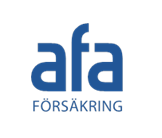 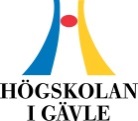 Ålder
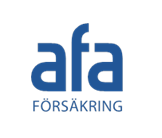 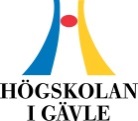 2020-12-11
Pia Tham, Akademin för Arbetsliv och Hälsa, Högskolan i
12
[Speaker Notes: Nästan var tredje (31%) är mellan 20 och 30 år idag jämfört med knappt var femte (18%) 2003/4. Av de nyexaminerade är 71% idag under 30 år jämfört med en dryg tredjedel 2003.]
Yrkeserfarenhet
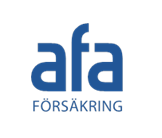 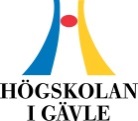 2020-12-11
Pia Tham, Akademin för Arbetsliv och Hälsa, Högskolan i Gävle
13
Kön, utbildning, familjeförhållanden
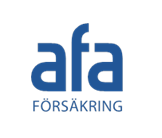 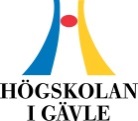 2020-12-11
Pia Tham, Akademin för Arbetsliv och Hälsa, Högskolan i Gävle
14
[Speaker Notes: Andelen män har minskat från 14% 2003 till 10% 2014.  Bland de som arbetat 3 år eller längre som socialsekreterare är bara 5 - 6 % män.]
b) Arbetets innehåll och villkor 2003 och 2014
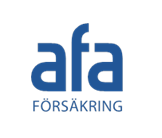 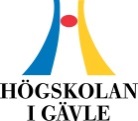 Arbetets innehåll
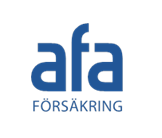 Pia Tham, Akademin för Arbetsliv och Hälsa, Högskolan i Gävle
16
2020-12-11
[Speaker Notes: Enbart 14% av de nyexaminerade och 18% av de som arbetat 1-3 år uppger sig arbeta med råd och stöd jmf 36% av de mest erfarna. Samma mönster fanns för de andra frågorna.]
Arbetskrav
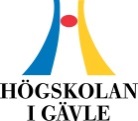 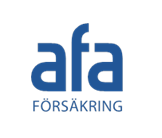 2020-12-11
17
Pia Tham, Akademin för Arbetsliv och Hälsa, Högskolan i Gävle
Akutstyrt arbete
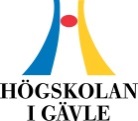 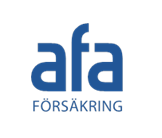 2020-12-11
Pia Tham, Akademin för Arbetsliv och Hälsa, Högskolan i Gävle
18
[Speaker Notes: Även här är det de minst erfarna grupperna beskriver den tydligaste där idag mellan 50 och 60 % svarar att de ofta tvingas ändra planeringen av arbetsdagen pga. av akuta situationer i klientarbetet. 

Även när det gäller hur ofta man uppgav sig vara tvungen att ändra planeringen av arbetsdagen pga. personalbrist, var det framförallt för de minst erfarna som situationen försämrats mest där mer än hälften uppger att de ofta måste göra detta.]
Möjlighet att påverka beslut i arbetet
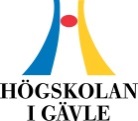 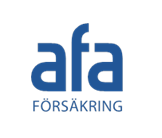 2020-12-11
Pia Tham, Akademin för Arbetsliv och Hälsa, Högskolan i Gävle
19
[Speaker Notes: För de minst erfarna är förändringen tydligast. Medan mer än hälften av de som arbetat 0-1 år och 1-3 år 2003 beskrev sig ofta ha möjlighet att påverka arbetsmetoder är det idag bara runt en tredjedel som svarar så. 
Samma mönster finns när det gäller de andra frågorna där det framförallt är de minst erfarna som beskriver sig ha mindre möjligheter till påverkan jämfört med 2003.]
Rollkonflikter
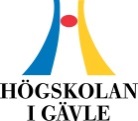 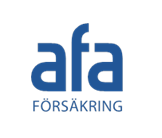 2020-12-11
Pia Tham, Akademin för Arbetsliv och Hälsa, Högskolan i Gävle
20
[Speaker Notes: Även här är det ofta de minst erfarna som oftast måste utföra arbetsuppgifter man tycker skulle utföras annorlunda (38% av de nyexaminerade jmf med 13% 2003,).]
Negativ påverkan på hem och familjeliv
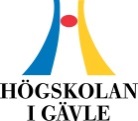 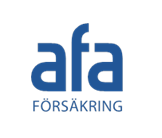 2020-12-11
21
Pia Tham, Akademin för Arbetsliv och Hälsa, Högskolan i Gävle
Hot och våld
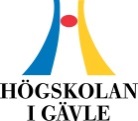 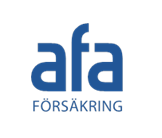 2020-12-11
Pia Tham, Akademin för Arbetsliv och Hälsa, Högskolan i Gävle
22
[Speaker Notes: Fler beskriver sig idag vara utsatta för hot och våld. Även här är ökningen är störst och signifikant bland de allra minst erfarna där nästan en fjärdedel (23%) jämfört med 9% 2003 uppger sig ibland vara utsatta för hot och våld. Runt en femtedel av de som arbetat 1-3 år och 3-10 år uppger sig ibland vara utsatta för hot och våld och 15% av de allra mest erfarna.]
Bevittnat mobbing/trakasserier
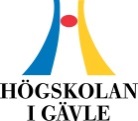 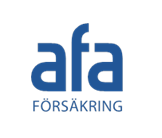 2020-12-11
Pia Tham, Akademin för Arbetsliv och Hälsa, Högskolan i Gävle
23
Avsikt att söka nytt arbete
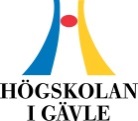 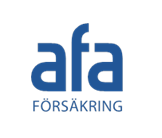 2020-12-11
Pia Tham, Akademin för Arbetsliv och Hälsa, Högskolan i Gävle
24
[Speaker Notes: Även här är de två minst erfarna grupperna som oftast beskriver detta och då i synnerhet de som arbetat 1-3 år där nästan hälften (45%) uppger att de ganska ofta eller mycket ofta/alltid  övervägt att byta yrke. Bland de som arbetat kortare än 1 år har var tionde lika ofta funderat på att byta yrke. 
Samma mönster syns när det gäller hur ofta man övervägt att byta arbetsuppgifter respektive arbetsplats där de som arbetat 1-3 år oftast beskriver detta medan den största förändringen i andel som svarat så finns bland de minst erfarna. 

Sju av tio (69%) av de som arbetat 1-3 år svarar att det troligt att de aktivt kommer att söka efter ett nytt arbete under det närmaste året.]
Övervägt byta yrke
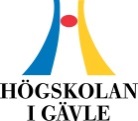 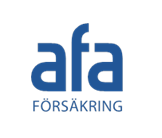 Pia Tham, Akademin för Arbetsliv och Hälsa, 
Högskolan i Gävle
2020-12-11
25
[Speaker Notes: Även här är de två minst erfarna grupperna som oftast beskriver detta och då i synnerhet de som arbetat 1-3 år där nästan hälften (45%) uppger att de ganska ofta eller mycket ofta/alltid  övervägt att byta yrke. Bland de som arbetat kortare än 1 år har var tionde lika ofta funderat på att byta yrke. 
Samma mönster syns när det gäller hur ofta man övervägt att byta arbetsuppgifter respektive arbetsplats där de som arbetat 1-3 år oftast beskriver detta medan den största förändringen i andel som svarat så finns bland de minst erfarna. 

Sju av tio (69%) av de som arbetat 1-3 år svarar att det troligt att de aktivt kommer att söka efter ett nytt arbete under det närmaste året.]
c) Självskattad hälsa
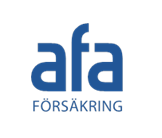 2020-12-11
Pia Tham, Akademin för Arbetsliv och Hälsa, Högskolan i Gävle
26
Emotionell utmattning
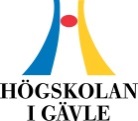 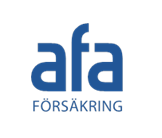 2020-12-11
Pia Tham, Akademin för Arbetsliv och Hälsa, Högskolan i Gävle
27
[Speaker Notes: Även här är de två minst erfarna grupperna som oftast beskriver detta och då i synnerhet de som arbetat 1-3 år där nästan hälften (45%) uppger att de ganska ofta eller mycket ofta/alltid  övervägt att byta yrke. Bland de som arbetat kortare än 1 år har var tionde lika ofta funderat på att byta yrke. 
Samma mönster syns när det gäller hur ofta man övervägt att byta arbetsuppgifter respektive arbetsplats där de som arbetat 1-3 år oftast beskriver detta medan den största förändringen i andel som svarat så finns bland de minst erfarna. 

Sju av tio (69%) av de som arbetat 1-3 år svarar att det troligt att de aktivt kommer att söka efter ett nytt arbete under det närmaste året.]
GHQ 12
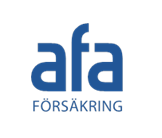 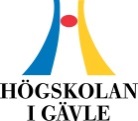 2020-12-11
Pia Tham, Akademin för Arbetsliv och Hälsa, Högskolan i Gävle
28
[Speaker Notes: Även här är de två minst erfarna grupperna som oftast beskriver detta och då i synnerhet de som arbetat 1-3 år där nästan hälften (45%) uppger att de ganska ofta eller mycket ofta/alltid  övervägt att byta yrke. Bland de som arbetat kortare än 1 år har var tionde lika ofta funderat på att byta yrke. 
Samma mönster syns när det gäller hur ofta man övervägt att byta arbetsuppgifter respektive arbetsplats där de som arbetat 1-3 år oftast beskriver detta medan den största förändringen i andel som svarat så finns bland de minst erfarna. 

Sju av tio (69%) av de som arbetat 1-3 år svarar att det troligt att de aktivt kommer att söka efter ett nytt arbete under det närmaste året.]
Vad hade blivit bättre?
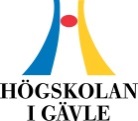 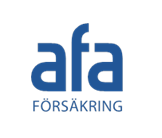 2020-12-11
Pia Tham, Akademin för Arbetsliv och Hälsa, Högskolan i Gävle
29
Mer nöjda med lönen!
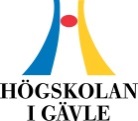 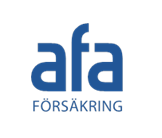 2020-12-11
Pia Tham, Akademin för Arbetsliv och Hälsa, Högskolan i Gävle
30
Del 2.
Vad bidrar till att man trivs och vill stanna kvar?
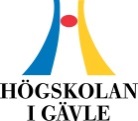 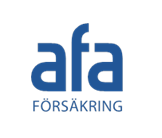 2020-12-11
Pia Tham, Akademin för Arbetsliv och Hälsa, Högskolan i Gävle
31
Gruppintervjuer med socialsekreterare i mer stabila grupper
Hur kommer det sig att man stannat kvar så länge i den här gruppen?
Vad skiljer den här arbetsgruppen från andra grupper där det varit/är mer turbulent?
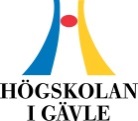 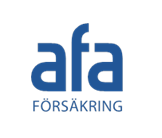 2020-12-11
Pia Tham, Akademin för Arbetsliv och Hälsa, Högskolan i Gävle
32
Vad gör att man trivs och stannar kvar?2 teman som svaren kretsade kring:
Arbetsgruppen
   (klimat, sammanhållning)
Arbetsledningen 
   (stabil, tillgänglig)
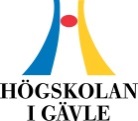 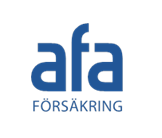 2020-12-11
Pia Tham, Akademin för Arbetsliv och Hälsa, Högskolan i Gävle
33
1. Arbetsgruppen
”Den absolut största anledningen till att jag är kvar här är att vi fungerar så bra ihop i den här gruppen” 
”Det som håller en kvar - det är gruppen!”
”Det är väl lika mycket att göra här som på andra ställen och då tänker jag att det är den här supergruppen som gör att man stannar kvar”
”Så länge det inte händer nåt dramatiskt med den här gruppen så kommer jag inte att byta jobb till något annat!”
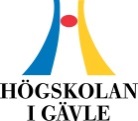 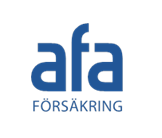 2020-12-11
Pia Tham, Akademin för Arbetsliv och Hälsa, Högskolan i Gävle
34
Vad beskrevs som så speciellt med just den här arbetsgruppen?
”Vi har lätt att prata med varandra”
”Vi ställer alltid upp för varandra och stöttar när det behövs”
”Man behöver aldrig känna sig ensam i den här gruppen”
”Det är inga tydliga subgrupper i den här gruppen”
”Vi hade en inhyrd chef här i sommar som sa att det är så fantastiskt att vi hjälper varann så bra i den här gruppen”
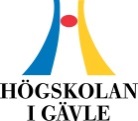 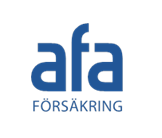 2020-12-11
Pia Tham, Akademin för Arbetsliv och Hälsa, Högskolan i Gävle
35
2. Arbetsledningen
Chefen beskrivs som ”stabil”
”Chefen fördelar ut ärenden varje måndag och hon har koll på dem, hon har tänkt ut vem som ska ha just det ärendet”
”Vi har inga ångestdrivna chefer här”
”Viktigt att chefen har en ambition att det ska bli bra för gruppen”
”Viktigt med tillit från chefen och att man resonerar sig fram till ett beslut”
”Man har så höga krav på sig själv och då är det viktigt att ha en chef som ’tar ner en lite’ ”
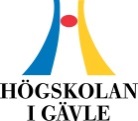 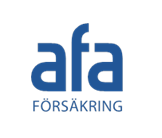 2020-12-11
Pia Tham, Akademin för Arbetsliv och Hälsa, Högskolan i Gävle
36
forts. arbetsledningen
Viktigt att chefen visar uppskattning för medarbetarnas insatser (åka iväg på ’roliga’ saker, små presenter)
”Man vill höra att man gör ett bra jobb! Man ska inte känna sig utbytbar”
”Vår chef går alltid hem halv fem och då går hon igenom hela korridoren och säger till att ”nu går vi hem!”
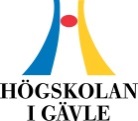 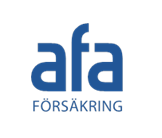 2020-12-11
Pia Tham, Akademin för Arbetsliv och Hälsa, Högskolan i Gävle
37
Del 3.
Arbetsledarintervjuerna
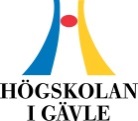 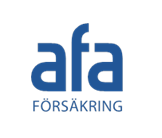 2020-12-11
Pia Tham, Akademin för Arbetsliv och Hälsa, Högskolan i Gävle
38
Frågeställningar
Vilka är det som arbetsleder inom BoU? (erfarenhet, motiv, utbildning, kön)
Vad innebär arbetsledning inom BoU? (uppgifter, arbetsinnehåll, organisering, krav, kompetens, utmaningar)
Hur ser arbetsledningens förutsättningar ut och hur har dessa förändrats över tid? (lojalitetskonflikter, prioriteringar, handlingsutrymme, mandat,  arbetsmiljö, NPM, fokus
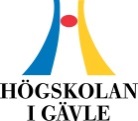 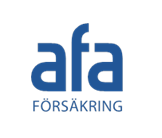 2020-12-11
Pia Tham, Akademin för Arbetsliv och Hälsa, Högskolan i Gävle
39
Bakgrundsdata
42 arbetsledare: 38 kvinnor och 4 män 
Erfarenhet av att vara socialsekreterare/inom IFO:  
0-5 år:   I   2%   
6-10 år:  III  7% 
11-15 år:  IIIIIIIIII  24% 
16-20 år:  IIIIIIII  19% 
21-25 år:  IIIII  12% 
26-35 år:  IIIIIIIIIIIIIII 36% 
Erfarenhet av att vara arbetsledare:  
0-5:   IIIIIIIIIIIIIIIIII 43% 
6-10:  IIIIIIII  19% 
11-15:   IIIIIIII  19% 
16-20:   IIII  10% 
21-25:   III  7% 
26-30:   I  2%
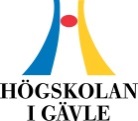 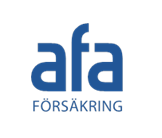 2020-12-11
Pia Tham, Akademin för Arbetsliv och Hälsa, Högskolan i Gävle
40
Vem blir chef?
Den vanligaste karriärvägen är att man som handläggare befordrats till chef 
Rekryteringen har m.a.o skett på basis av lång erfarenhet från fältet och skickligt hantverkande som socialsekreterare 
”En vanlig karriär inom socialt arbete är att vara en duktig handläggare och sedan blir man chef. Men att vara en bra handläggare betyder inte att man automatiskt blir en bra chef. Så mer arbetsledarutbildning behövs”
Få haft en generell chefssträvan från start
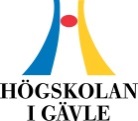 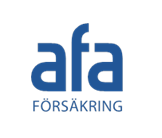 2020-12-11
Pia Tham, Akademin för Arbetsliv och Hälsa, Högskolan i Gävle
41
Motiv för att bli chef
Arbetsledarnas motiv bottnar i:
en vilja att göra skillnad och förbättra för människor men även 
att få utbilda, handleda, skapa struktur och utveckla gruppen. 
Lång erfarenhet av socialsekreterarrollen beskrivs närmast som ett krav.
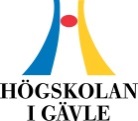 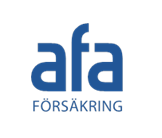 2020-12-11
Pia Tham, Akademin för Arbetsliv och Hälsa, Högskolan i Gävle
42
Vad krävs i rollen som chef?(enligt de 42 arbetsledarna)
kunna balansera krav och resurser
kunna arbetsleda och motivera
      se och bekräfta
ha stabiliserande inverkan
vara lyhörd och kunna individanpassa ledarskapet
agera stötdämpare
skapa god stämning
ha överblick
vara organiserad
vara driven
vara fysiskt närvarande 
kunna prioritera och hantera grupprocesser
personlig mognad 
erfarenhet av såväl livet som av det sociala arbetet
förmåga att reflektera och skapa struktur 
tydlighet
prestigelöshet 
fördomsfri /god människosyn 
ödmjukhet
nyfikenhet
taktfullhet 
flexibilitet 
trygghet
lugn
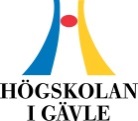 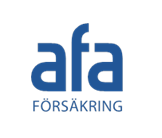 Pia Tham, Akademin för hälsa och arbetsliv, Högskolan i Gävle
43
Tar på sig stort ansvar för gruppens välmående!
Av arbetsledarnas beskrivningar framgår  att de tar ett betydande ansvar för gruppens välmående 
En primär uppgift beskrivs vara  att fungera som stöd för socialsekreterarna, att finnas där för avlastning och att bidra till deras utveckling. 
Flertalet beskriver hur de axlar handläggningsuppgifter för att avlasta socialsekreterarna, tar hem arbete och prioriterar bort tex. utvecklingsfrågor och förbättringsinsatser till förmån för handledning i det dagliga arbetet.
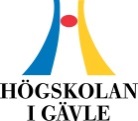 Pia Tham, Akademin för hälsa och arbetsliv, Högskolan i Gävle
44
Ledarskap på kollisionskurs
Strategiskt arbete svårt att prioritera 
En påtaglig styrning ovanifrån och en överbetoning av de administrativa ledningsfrågorna. 
Ofta fastnat i att lösa dagsaktuella frågor -ägnar mycket tid åt att ta hand om en rad småproblem mer än att ägna sig åt de långsiktiga och övergripande frågorna
Mycket av det som lyfts som positivt (handleda/stötta) lyfts även som utmanande/svårt att hinna med – en inneboende konflikt mellan var man vill lägga sin tid och var systemet kräver att man gör det. 
Många socialsekreterare med kort erfarenhet kräver mycket handledning. Många slutar pga. arbetsbelastningen och att yrket inte motsvarar förväntningarna, nya kommer som ska introduceras tar tid och kraft från såväl arbetsgruppen som arbetsledningen. 
Sammantaget innebär det att mindre tid kan läggas på utveckling och framåtsyftande insatser. Arbetet utförs i ett operativt vacuum där man lägger allt fokus här och nu.
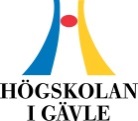 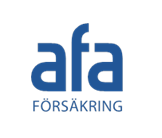 2020-12-11
Pia Tham, Akademin för Arbetsliv och Hälsa, Högskolan i Gävle
45
Vilka forskningsmässiga utmaningar kan identifieras?
Mer forskning behövs kring arbetsledningens villkor och förutsättningar
Mer forskning behövs kring samband mellan organisatoriska villkor och ohälsa hos socialsekreterare
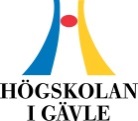 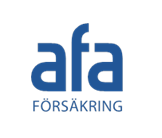 2020-12-11
Pia Tham, Akademin för Arbetsliv och Hälsa, Högskolan i Gävle
46
Implementationsprojekt -samarbete mellan Högskolan i Gävle och Gävle kommun (IFO) jan-17 - dec-19
Teamkoordinator 
Avlastar de 5 b o u  utredarteamen med administrativa uppgifter, ”spindel i nätet”, alltid på plats
 Förstärkt introduktion för nya 
Inga egna ärenden den första månaden, handledningsgrupp för nya 1 g/vecka
Teamstärkande aktiviteter 
1 halvdag var 5:e vecka/team;  olika teman kommunikation/
samtalsövningar, stresshantering, mindfulness, yoga
Chefshandledning
De 5 teamledarna får egen handledning varannan vecka inriktad på chefsrollen
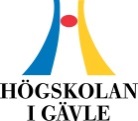 2020-12-11
Pia Tham, Akademin för Arbetsliv och Hälsa, Högskolan i Gävle
47
Tack för att ni lyssnade!
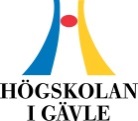 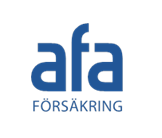 2020-12-11
Pia Tham, Akademin för Arbetsliv och Hälsa, Högskolan i Gävle
48
Publikationer
Tham, P. (2007)‘Why are they leaving? Factors affecting intention to leave among social  workers in child welfare’, British Journal of Social Work, 37(7), pp.1225-1246. 

Tham, P. (2007) ´‘Ny i yrket – men redan gammal i gården? Arbetsvillkor för nya och mer yrkeserfarna socialsekreterare i den sociala barnavården‘.  Socionomens forskningssupplement, 22(6), pp. 62-77.
 
Tham, P (2008) Arbetsvillkor i den sociala barnavården. Förutsättningar för ett kvalificerat arbete. Doktorsavhandling, Stockholms universitet, Institutionen för socialt arbete.

Tham, P., Meagher, G. (2009) ‘Working in human services: How do experiences and working conditions in child welfare social work compare?’ British Journal of Social Work, 39(5), pp.807-827.
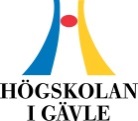 2020-12-11
49
Pia Tham, Akademin för Arbetsliv och Hälsa, 
Högskolan i Gävle
forts. publikationer
Tham, P., Lynch, D. (2014) ‘Prepared for practice? Graduating social work students’ reflections on their education, competence and skills’, Social Work Education, 13(6), pp. 704-717.

Tham, P., Lynch, D. (2015) ‘Lost in transition? Newly educated social workers’ reflections on their first years in practice’ (submitted).

Tham, P. (2016a) A professional role in transition? Child welfare social workers’ descriptions of their work 2003 and 2014. Accepterad för publicering i British Journal of Social Work).

Tham, P. (2016b) Mindre erfaren-mer utsatt? Nyexaminerade och mer erfarna socialsekreterares beskrivningar av sina arbetsvillkor 2003 och 2014. Socionomens forskningssupplement, nr 40(6) s.20-33. 

Tham, P. (2016c) Where the need is greatest: A comparison of the perceived working conditions of social workers in Swedish metropolitan low- and high-income areas in 2003 and 2014. Accepterad för publicering i  Nordic Social Work Research.
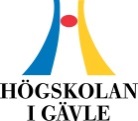 2020-12-11
Pia Tham, Akademin för Arbetsliv och Hälsa, Högskolan i Gävle
50
Kontaktuppgifter:
pia.tham@hig.se  
070-363 18 75
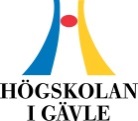 2020-12-11
Pia Tham, Akademin för Arbetsliv och Hälsa, Högskolan i Gävle
51